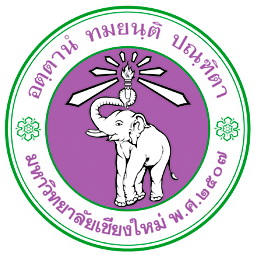 Pattern Recognition Perceptron Learning Algorithm and Neural Networks
Chumphol Bunkhumpornpat
Department of Computer Science
Faculty of Science
Chiang Mai University
Learning Objectives
Learn how to classify patterns using a linear decision boundary
Understand the intricacies of the perceptron learning algorithm and how it is used to learn weight vectors
204453: Pattern Recognition
2
Learning Objectives (cont.)
Discover neural networks and how they were evolved from studying the human brain
Know what is meant by support vector machines
204453: Pattern Recognition
3
SVM: Support Vector Machine
Binary Classifier
Decision Boundary in Multi-Dimensional Space
Support vectors are those training patterns that are closest to the decision boundary.
Linear Discriminant Functions
They discriminate between patterns.
204453: Pattern Recognition
4
Description of the Patterns
204453: Pattern Recognition
5
Classification Usinga Linear Discriminant Function
204453: Pattern Recognition
6
Classification Usinga Linear Discriminant Function (cont.)
Linearly Separable
x1 = x2 : Separating Between 2 Classes
One More Way
x1 < x2 OR x1 – x2 < 0 : Negative Side : Class X
x1 > x2 OR x1 – x2 > 0 : Positive Side : Class O
Pattern 1: Class X
0.5 – 3 = –2.5 < 0
Pattern 9: Class O
5.5 – 0.5 = 5 > 0
204453: Pattern Recognition
7
Classification Usinga Linear Discriminant Function (cont.)
Possibly Finite Way: x1 – x2 = 1
x1 – x2 < 1 : Negative Half Space : Class X
x1 – x2 > 1 : Positive Half Space : Class O
x1 – x2 = 0 and x1 – x2 = 1 are parallel.
x1 – x2 = 0 passes through the origin.
x1 – x2 = 1 provides more for class X.
Another Line: 3x1 – 2x2 = 0
204453: Pattern Recognition
8
Classification Usinga Linear Discriminant Function (cont.)
Functional Form: f(x) = w1x1 + w2x2 + b = 0
Hyper-Plane: f(x) = wtx + b = 0
wt, x : d-Dimensional Space Vector
b: Scalar
Homogeneous Form: b = 0
Non-Homogeneous Form: b  0
X and O are linearly separable if we can find
wtx + b > 0 for O
wtx + b < 0 for X
204453: Pattern Recognition
9
Linearly Separable Classes
204453: Pattern Recognition
10
Linearly Separable Classes (cont.)
wt = (1, –1)
b = –1
Non-Homo : x1 – x2 – 1 = 0
O : Positive
wtx + b > 0
X : Negative
wtx + b < 0
204453: Pattern Recognition
11
Mapping a Boundary Decision ina Homogeneous Form
Transformation from a d-dimensional spaceto a (d+1)-dimensional space
Adding 1 as the d+1th Component
xd+1 = 1
wd+1 = b
f(x’) = ztx
zt = (wt, b)
x = (x, 1)
204453: Pattern Recognition
12
Mapping a Boundary Decision ina Homogeneous Form (cont.)
Non-Homo : x1 – x2 – 1 = 0
Homo : ztx = 0
zt = (1, – 1, –1)
x = (x1, x2, 1)
We will use wt and x instead of zt and x.
204453: Pattern Recognition
13
Normalisation
All the patterns lie on the positive side of the line.
This is achieved by replacing every feature value of each pattern from class X by its negation including the d+1th entry
204453: Pattern Recognition
14
Description ofNormalised 3-Dimensional Patterns
204453: Pattern Recognition
15
Perceptron Learning Algorithm
STEP 1: Initialise w as the null vector.In other words, set i = 1 and wti = 0.
STEP 2: For j = 1 to n do
		    If wtixj  0 then i = i + 1 and wti = wti–1 + xj
STEP 3: Repeat step 2 till the value of i does not change during an entire iteration over all the n patterns.
204453: Pattern Recognition
16
Working of the Algorithm
wt1 = (0, 0, 0) and xt1 = (–0.5, –3, –1)
wt1x1 = 0; wt2 = wt1 + x1 = (–0.5, –3, –1)
wt2x2 = 10.5 (> 0), wt2x3 = 8.75, wt2x4 = 9, wt2x5 = 9.25
These patterns are properly classified by wt2 and do not affect the weight vector.
wt2x6 = –6.25 (< 0); wt3 = wt2 + x6 = (4, –2, 0)
204453: Pattern Recognition
17
Working of the Algorithm (cont.)
w3 classifies x7, x8, x9 and in the next iterationx1, x2, x3, and x4 correctly.
wt3x7, wt3x8, wt3x9, wt3x1, wt3x2, wt3x3, wt3x4 > 0
wt3x5 = –1 (< 0); wt4 = wt3 + x5 = (2.5, –4.5, –1)
wt4 classifies x6, x7, x8, x9, x1, x2, x3, x4, and x5 correctly so wt4 is the desired vector.
2.5x1 – 4.5x2 – 1 = 0
5x1 – 9x2 – 2 = 0
204453: Pattern Recognition
18
Multi-Class Problems
Suppose we have 3 classes: X, O, and *.
To consider a pair of classes at a time,a majority of the decisions are in favour of assigning patterns (wXO, wX*, and wO*).
To consider two-class problems; Ci and Ci where Ci = Cj=1;j1Cj, learning a linear discriminant function to classify each of these problems (wX, wO, and w*).
204453: Pattern Recognition
19
Neural Networks
Neuron
communicates with other neurons
Electrochemical Signal
received by neurons
Synapse
combines signals
Axon
sends out an output
204453: Pattern Recognition
20
Neural Networks (cont.)
It starts by taking random weights.
If the output is correct, then nothing is done to the weights in the network.
If the output is wrong, the error is calculated and it is used to update all the weights in the work.
204453: Pattern Recognition
21
Human Brain
204453: Pattern Recognition
22
Artificial Neuron
The input to the neuron is weighted and summed up and if this aggregate exceeds a threshold, the neuron outputs a signal.
Inputs : x1, x2, …, xn
Weights : w1, w2, …, wn
Activation : a = w1x1 + w2x2 + … + wnxn
Output : o
Threshold : t
204453: Pattern Recognition
23
Patterns Represented in Feature Space
204453: Pattern Recognition
24
Threshold Activation Function
204453: Pattern Recognition
25
Threshold Activation Function (cont.)
o = 1 if a  t
o = 0 if a < t
a = w1x1 + w2x2 = 5x1 – 9x2
t = 2
O : a > 2 (o = 1)
X : a < 2 (o = 0)
204453: Pattern Recognition
26
Perceptron for 5x1 – 9x2 = 2
204453: Pattern Recognition
27
Feed-Forward Network
204453: Pattern Recognition
28
Feed-Forward Network (cont.)
Linear Decision Boundary
The number of input nodes : d
The number of output nodes : m
5x1 – 9x2 = 2
d = 2
m = 1
w11 = 5
w21 = –9
t = 2
204453: Pattern Recognition
29
Feed-Forward Network (cont.)
The activation at the output unit i (1  i  m)
ai = w1ix1 + w2ix2 + … + wdixd
The correct output at the ith output node : ti
The output at the ith output node : oi = f(ai)
The error at the ith output node : ei = ti – oi
Back-Propagation : Updating the weights
Minimise
The updated weight between the jth input node and the ith output node
wji = wji +   xj  ej
204453: Pattern Recognition
30
Four-dimensional data withtwo output units
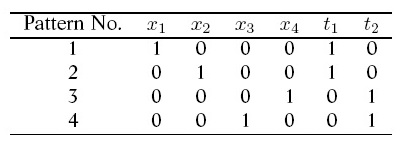 204453: Pattern Recognition
31
Initialization
d = 4
m = 2
wji = 0.5 for 1  j  4 and i = 1, 2
t = 0
 = 0.5
204453: Pattern Recognition
32
Pattern No. 1
a1 = 0.51 + 0.50 + 0.50 + 0.50 = 0.5 > 0
a2 = 0.51 + 0.50 + 0.50 + 0.50 = 0.5 > 0
a1 > t so o1 = 1 and then e1 = t1 – o1 = 1 – 1 = 0
a2 > t so o2 = 1 and then e2 = t2 – o2 = 0 – 1 = -1
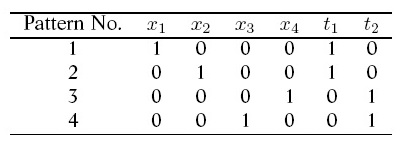 204453: Pattern Recognition
33
Pattern No. 1 (cont.)
wNEW = wOLD +   x  e1
w11 = 0.5 + 0.5  1  0 = 0.5
w21 = 0.5 + 0.5  0  0 = 0.5
w31 = 0.5 + 0.5  0  0 = 0.5
w41 = 0.5 + 0.5  0  0 = 0.5
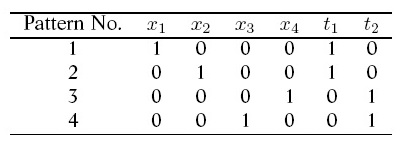 204453: Pattern Recognition
34
Pattern No. 1 (cont.)
wNEW = wOLD +   x  e2
w12 = 0.5 + 0.5  1  (-1) = 0.0 *change
w22 = 0.5 + 0.5  0  (-1) = 0.5
w32 = 0.5 + 0.5  0  (-1) = 0.5
w42 = 0.5 + 0.5  0  (-1) = 0.5
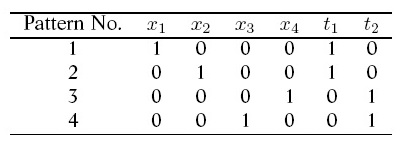 204453: Pattern Recognition
35
Pattern No. 2
Change จากรอบก่อน
a1 = 0.50 + 0.51 + 0.50 + 0.50 = 0.5 > 0
a2 = 0.00 + 0.51 + 0.50 + 0.50 = 0.5 > 0
a1 > t so o1 = 1 and then e1 = t1 – o1 = 1 – 1 = 0
a2 > t so o2 = 1 and then e2 = t2 – o2 = 0 – 1 = -1
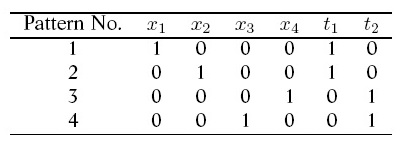 204453: Pattern Recognition
36
Pattern No. 2 (cont.)
wNEW = wOLD +   x  e1
w11 = 0.5 + 0.5  0  0 = 0.5
w21 = 0.5 + 0.5  1  0 = 0.5
w31 = 0.5 + 0.5  0  0 = 0.5
w41 = 0.5 + 0.5  0  0 = 0.5
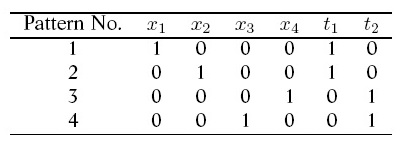 204453: Pattern Recognition
37
Pattern No. 2 (cont.)
wNEW = wOLD +   x  e2
w12 = 0.0 + 0.5  0  (-1) = 0.0
w22 = 0.5 + 0.5  1  (-1) = 0.0
w32 = 0.5 + 0.5  0  (-1) = 0.5
w42 = 0.5 + 0.5  0  (-1) = 0.5
204453: Pattern Recognition
38
Patterns No. 1, 2, 3 and 4
e1 = e2 = 0 STOP 
All the four patterns are correctly classified.
Weights are not changed for each of the four patterns.
204453: Pattern Recognition
39
Multilayer Perceptron witha Hidden Layer
204453: Pattern Recognition
40
Multilayer Perceptron witha Hidden Layer (cont.)
Non-Linear Decision Boundary
The weights from the input layer to the hidden layer : w11, w12, …, w21, w22, …, wdk
The weights from the hidden layer to the output layer : h11, h12, …, hkm
The output of the jth hidden node : ohj = f(aj)
Activation of the hidden unit j (1 < j < k)
ahj = x1  w1j + x2  w2j + … + xm  wmj
Activation of the output node l
a1 = oh1  h11 + oh2  h21 + … + ohk  hk1
The updated weight between hidden and output units
hji = hji +   oj ei  g(ai)
204453: Pattern Recognition
41
SVM for Classification
Support Lines
x1 – x2 = 0 : Points from X satisfies x1 – x2 < 0.
x1 – x2 = 2 : Points from O satisfies x1 – x2 > 2.
Support Vectors
X : (1, 1)t and (2, 2)t
O : (2, 0)t
Margin: Region between the two lines
204453: Pattern Recognition
42
SVM for Classification (cont.)
SVM learns the linear discriminant of the formwt + b that maximises the margin.
w : the weight vector
b : the threshold value.
x1 – x2 = 1
X : x1 – x2 < 1
O : x1 – x2 > 1
204453: Pattern Recognition
43
SVM for Classification (cont.)
Decision Boundary
d-Dimensional Space (d > 2) : Support Planes
Two-Dimensional Space (d = 2) : Support Lines
204453: Pattern Recognition
44
Illustration ofSupport Vector Machines
204453: Pattern Recognition
45
Reference
Murty, M. N., Devi, V. S.: Pattern Recognition: An Algorithmic Approach (Undergraduate Topics in Computer Science). Springer (2012)
204453: Pattern Recognition
46